TRANSFORMATIONAL  URBAN LEADERSHIP
Azusa Pacific University
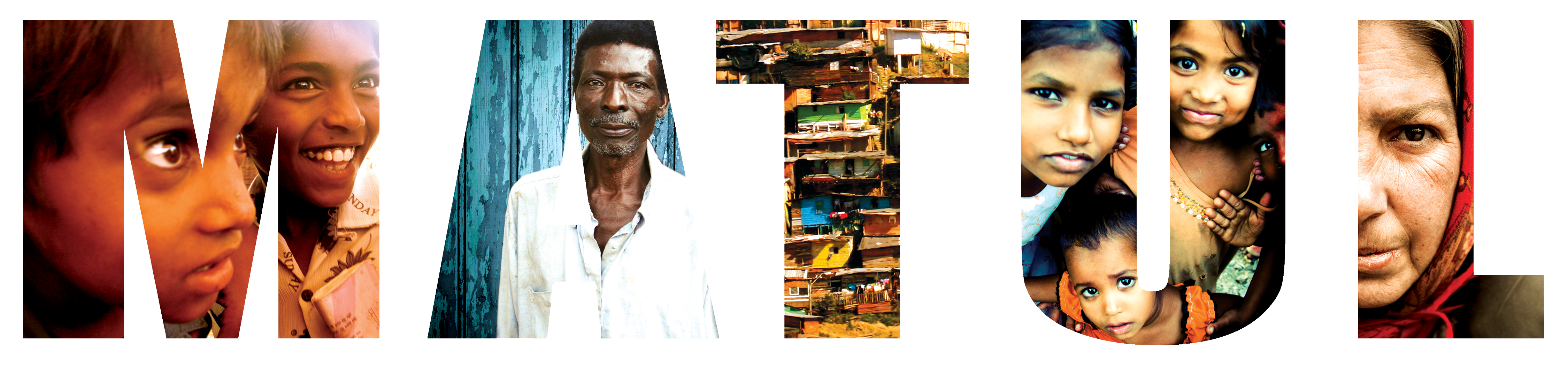 Dr. Viv Grigg, International Director
Personal Pilgrimage
Heliopolis, 1988
Following ChristLiving in the Slums & Favelas of * Manila, Philippines* Kolkata, India* Heliópolis, São Paulo * NW Pasadena, Los Angeles* Kelston, Auckland 
In answer to prayer, God has given *movements of thousands of churches, 
200+ development agencies, advocacy groups
7 missions 
4 global networks which includethe Aliança Encarnação de Lideres de Movimentos entre os Pobres
Training processes
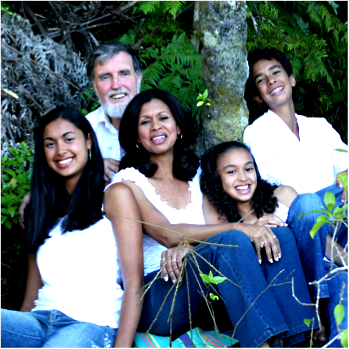 Dispossessed?
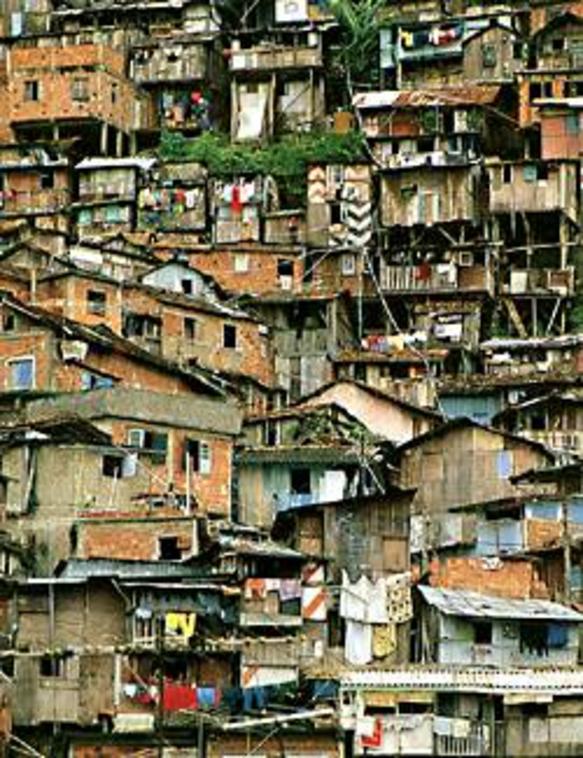 1.3 billion people around the globe living in slums, sidewalks, under bridges, on riverbanks, and in garbage dumps.
We need to be demonstrators of the Kingdom of God to the marginalized.
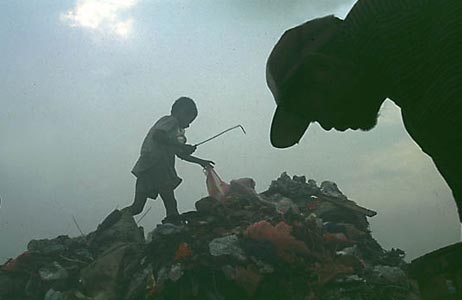 Picking garbage in Payatas
What is transformational urban leadership?
MOMENTUM
ENVISIONING 
MOVEMENT LEADERSHIP
TEAM BUILDING
SPECIALIST EXPERTISE

Entrepreneurial leadership generates:

   movements of poor people’s churches 
economically engaged disciples
activists in the struggles for justice 
critical catalysts in transforming the poverty
Culture Studies
Urban Church Growth
Community
Transformation
Urban Spirituality
 and Theology
Small Business and Organizational Development
Specialist Disciplines: Slum Schools, Health
Programs, Marginalized, etc.
MATUL Learning Domains
Movement
Leadership
DELIVERY
PROCESS
CHARACTER 
AND 
SPIRITUALITY
Each course 1/3 action, 1/3 theology, 1/3 social analysis
How Do You Learn Leadership?
Community Outcomes
Community Outcomes
YEAR 1: Students and teams start a small group or ministry
YEAR 2: Students and teams start 3 small groups or ministries
YEAR 3: Continuation after graduation to establish a new faith community or specialist ministry
Who should join this program?
What kind of career can I get?
Urban Ministry: Those with experience in urban ministry churchplanting and church-based development
Demonstrated Leadership: Those wishing to become change agents among the urban poor cross culturally
Advocacy: Those who may end up in advocacy but need to understand the insides of poverty in order to be effective
Movement Leadership
Theologian
Philosopher
Professor
Entrepreneurial Church Developer
Small Business Entrepreneur
Non-Profit Leader
Social Worker
A Global Degree: MATUL Partners
A program in partnership with The Encarnação Alliance, an international network of urban poor leaders and scholars 
Asian Theological Seminary in Manila, 	began July 2007
Hindustan Bible Institute in Chennai, 	India began June 2007
Azusa Pacific University in Los Angeles 	began April 2010
Carlisle College in Nairobi, June 2011
Haiti, Sept 2010
A web-based process for field-based 	teams late 2012
www.urbanleaders.org/ma
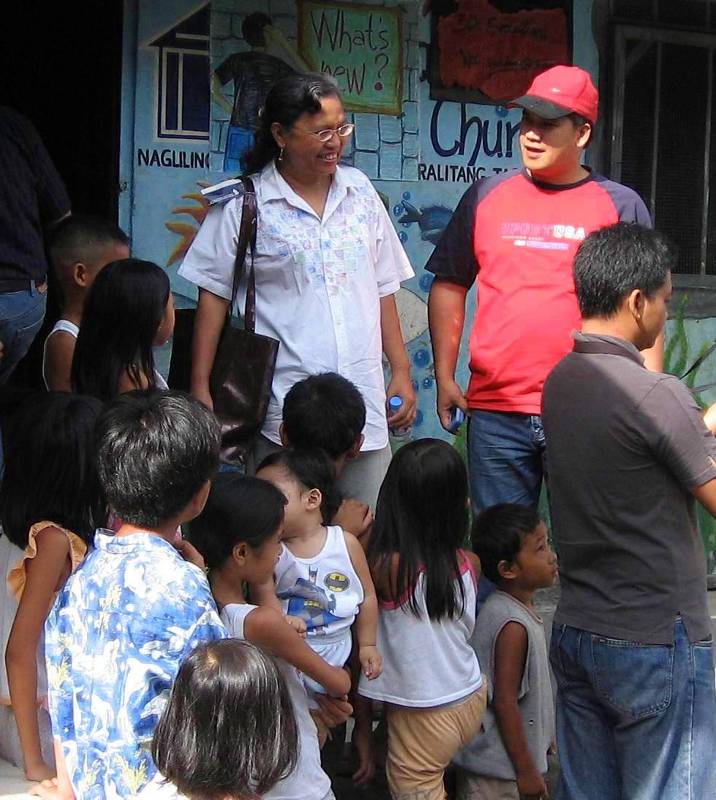 Corrie and students in Welfareville
MATUL Leadership
Encarnação Alliance Coordinator, Dr. Viv Grigg, international director of MATUL at APU, 
lived in the slums of Manila, Calcutta and Sao Paulo. (Get his book, Companion to the Poor for core elements of this program).
Dr. Corrie DeBoer is the Chair of the Encarnação Alliance Training Commission 
she started 500 slum schools
Dr. Peter Schultz is Program Director at Asian Theological Seminary in Manila
Dr. Isac Raja is Principal of HBI in Chennai, , India (he trained 5000 churchplanters).  Dr Saravanan directs the program.
Dr. Rich Slimbach is academic director for Azusa Pacific University in Los Angeles
Dr Colin Smith trains 50 slum pastors in Nairobi slums each year in a Centre for Urban Mission in the Slums
What are the costs for the degree?
APU cost for degree for students in:
Manila 		$300/unit 2010-11
Chennai		$300/unit 2010-11
Nairobi		$300/unit 2010-11
Haiti		$300/unit 2010-11
Increases to $340/unit in 2011-12
Plus airfares, language, board, etc.
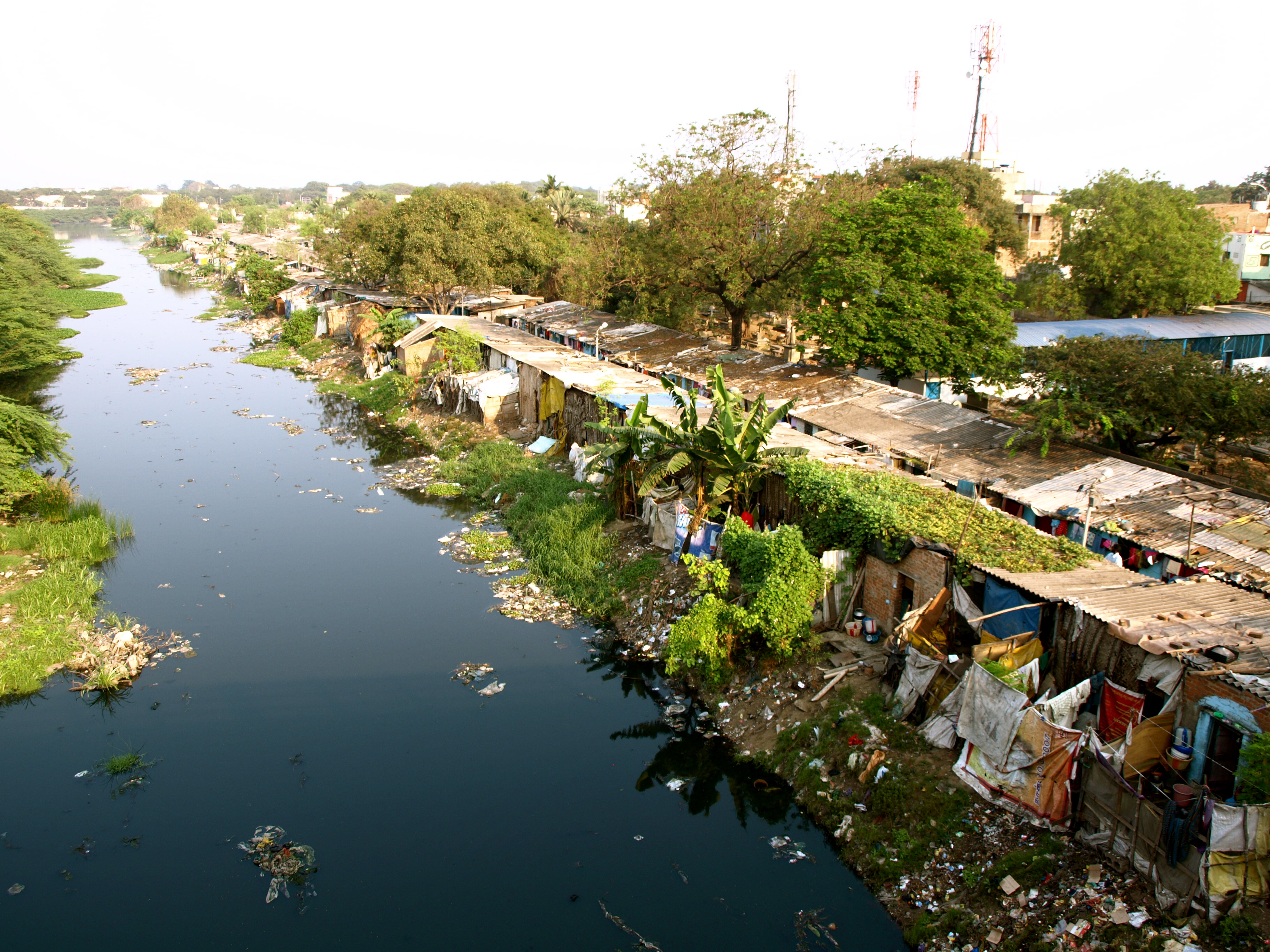 What is the Schedule?
LA Introduction (first two courses in January)
Language Study begins on field in April
Registration and classes begin in 
June in the Philippines
July in India
Sept in Kenya Oct in Haiti
Asian Theological Seminary
Our mission is to glorify God by providing 
quality theological education to prepare leaders who will effect biblical transformation in the Church and societies in Asia and beyond.
Campus: 54 Scout Madriñan, Quezon City, Philippines
Mailing Address: QCCPO Box 1454-1154 
                            Quezon City 1102, Philippines
ATS Phone: (632) 928-6717 Loc 125, Fax: (632) 928-5114
Center for Urban Transformation Phone: (632) 928-5097
Program Director: Dr. Lee Wanak/ L_Wanak@yahoo.com
Program Assistant: Nelson Gaurano/ nelson@ats.ph
Chair, Encarnação Alliance Training Commission:
    Dr. Corrie DeBoer/ stewcorrie@yahoo.com
General E-mail: info@ats.ph
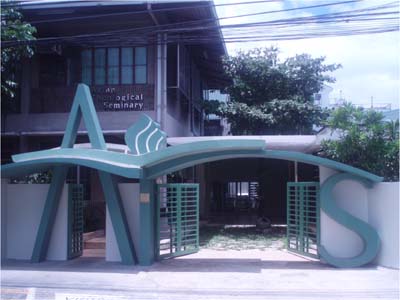 Hindustan Bible Institute
HBI exists…To give every person an opportunity to hear, understand and respond to the Gospeland to be discipled into communities of believers.
VisionWe want to see a dynamic transformational church in every village and colony of every town and city of India!
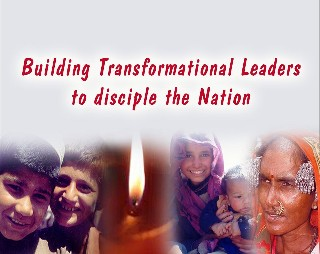 Campus: HBI Ministries (India)86-89 Medavakkam Tank RoadKilpauk, Chennai  600 010TamilNadu, IndiaPhone: 91-44-2642 1199/1975/3664  Fax: 91-44-2642 3664 E-Mail: info@hbionline.org  
Principal: Dr Isac Raja Soundaraj, principal@hbionline.org
Program Director: Dr. P.N. Saravanan, pn_saravanan@yahoo.com
Program Assistant: Grace Nithya, grace_nithya@yahoo.com
Asuza Pacific University
This program will be delivered entirely as a field based program at our partner schools overseas
Begins Jan 2011
Contact: 
Dr Viv Grigg, vgrigg@apu.edu
Dr Rich Slimbach rslimbach@apu.edu
Or Rebecca Pratt  rpratt@apu.edu
How does MATUL differ from other degrees?
An Entirely New Field: Urban Poor Movement Leadership
A Leadership Degree
Movement Leadership (evang/apostolic leadership centre) vs Management for NGO ‘s (diaconal centre)
this is not an MBA
Urban Poor Leadership (This is an urban degree)
A Movement Leadership Degree vs a Development Degree
Why? Theologically - Jesus came to train movement leaders (apostles). Deacons/managers were in support roles
His style was holistic mission with a centrality of evangelism, not holism based on Western fundraising (cf. Valdir Steuernagals reflections at WEA on failure of holism in contrast with holistic mission)
Urban Poor Leadership 
There is no formal training for these leaders globally
Core Theological Concepts Behind the Degree
The Kingdom of God as core theological framework
Holistic church-planting  as central vehicle for Kingdom development
The spiritual is central  
to economic, social and justice Kingdom dimensions
The Church, the Word, the Spirit are the Primary Agents of Transformation
International Diaconates are to serve the advance of the incarnational church
Story-telling 
Is the primary methodological process of doing theology among the poor (though at an MA level meshes with linear Western logic in the integration paper)
Incarnational 
requires students to relocate to slums for large portions of the degree
How does MATUL differ from other degrees?
An Entirely New Field: Urban Poor Movement Leadership
A Leadership Degree










Urban Poor Leadership 
There is no formal training for these leaders globally
With a base in the grassroots training in holistic churchplanting,
in addition at an MA level…
Development of Movement Leadership
e.g. issues moving from leadership of 6 churches to 30, of small economic or development projects to wider scale processes

Expansion of Theoretical Understandings
e.g. Understanding City Systems or Structures of Advocacy

Preparation of Cross-cultural Missionaries
Our major goal is to create structures serving 5,000 leaders who will move 50,000 from the slums to the slums

Expansion of Holistic Elements in Church Formation
e.g How to get every elder established with a Kingdom economic theology and economic base

Entrepreneurial Development